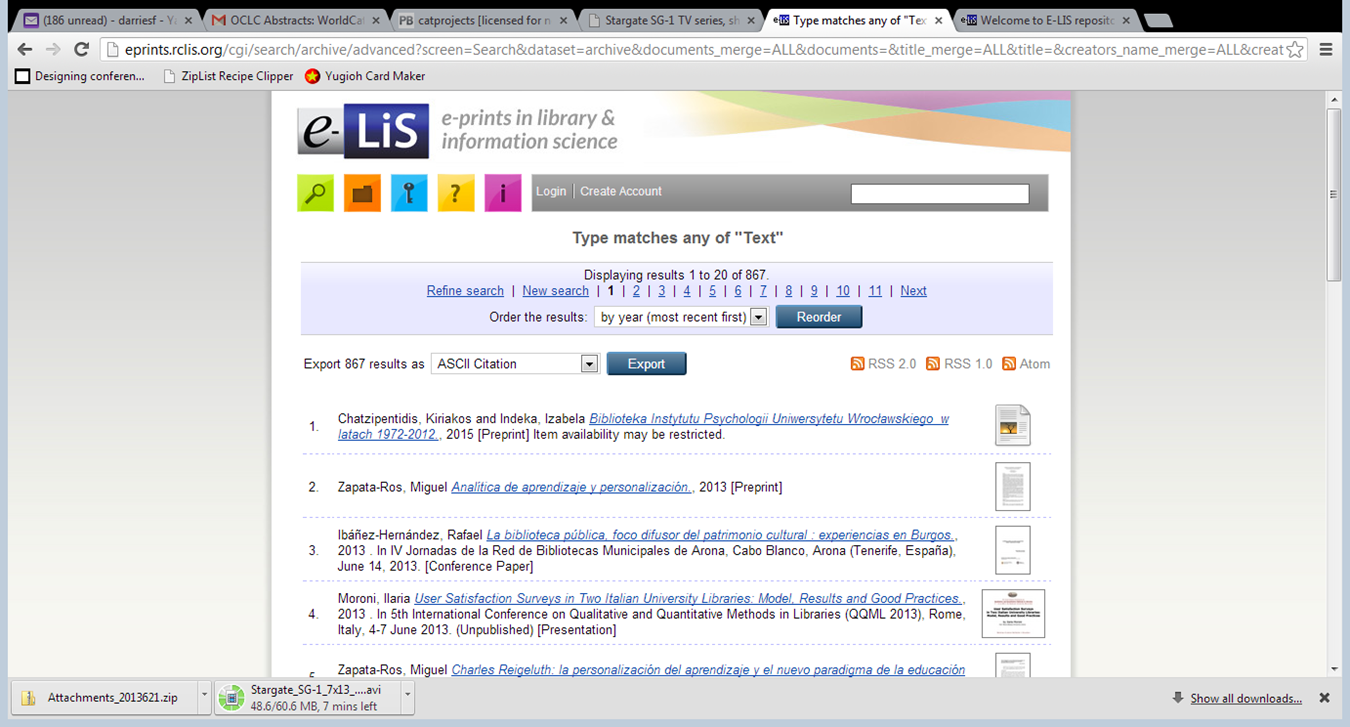 The quest for African Librarians
Fatima Darries
E-LIS South African Editor
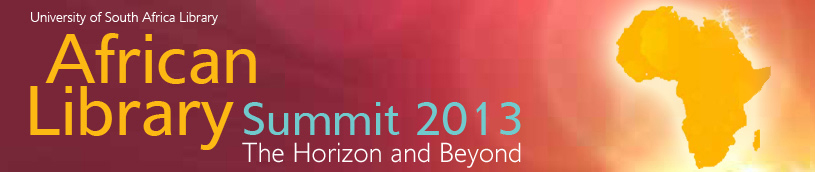 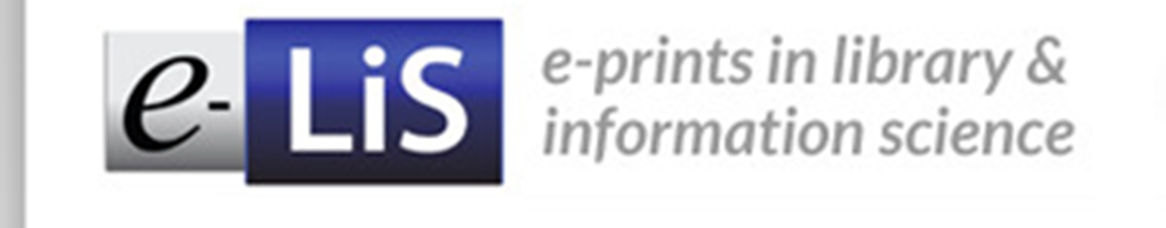 Largest open access archive for Library and Information Science
More than 14 000 items at June 2013
Established 2003, 10 years old
http://eprints.rclis.org/
Volunteers edit, supporting 22 languages
Representation from 21 African countries
Why the quest for African Librarians
Quest 
(noun) mission 
Duty and pursuit of African Librarians to self archive Library and information output, 
Are you practicing what you preach, African Librarian?
(Verb) search 
Seeking African Librarians, where are they? Where are they archiving their discipline output?
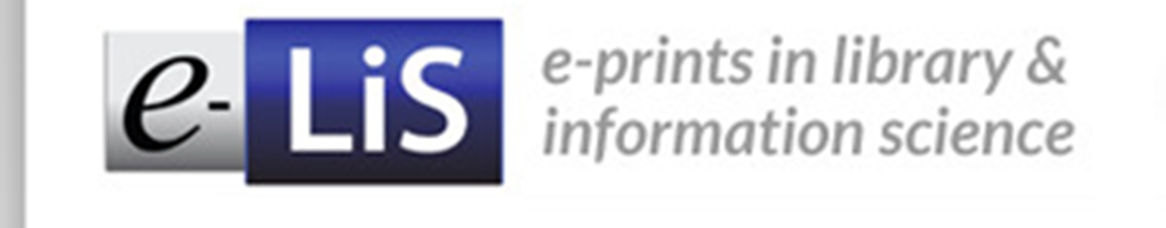 http://eprints.rclis.org/
Submit in 2 easy steps
Create an account on http://eprints.rclis.org/  or login

2. Submit metadata and upload item

Congratulations you are self archiving!
Get connected
Egypt - Mandy Taha

South Africa - Fatima Darries

Zimbabwe - Thembani Malapela
https://www.facebook.com/pages/E-LIS-E-prints-in-Library-and-Information-Science/46416119492

https://twitter.com/EprintsELIS

http://www.linkedin.com/groups?home=&gid=1879664

          RSS feed for the latest             submissions
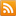 This poster is available here
http://hdl.handle.net/10760/19611





Fatima Darries, E-LIS South African Editor, @ darriesfa@gmail.com
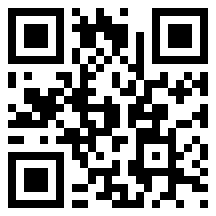